الدرس الاولاستكشف المجسمات والاشكال المستوية
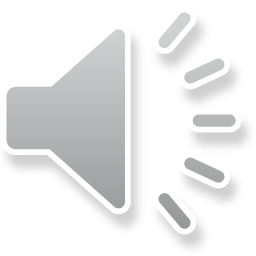 الفصل الحادي عشر          الدرس الاول
عزيزي الطالب : يتوقع منك في نهاية الدرس ان
1ان يميز التلميذ بين المجسم والمستوي 
2.ان يعدد التلميذ الاسطح والاضلاع لكل مجسم
ان يذكر التلميذ نوع السطح
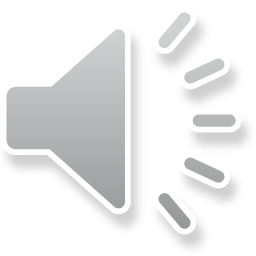 الفصل الحادي عشر          الدرس الاول
سم كل شكل من الاشكال المستوية التالية
..............
..............
..............
..............
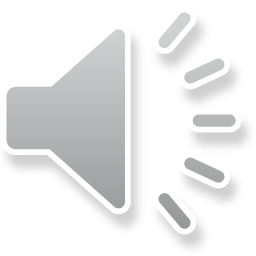 الفصل الحادي عشر          الدرس الاول
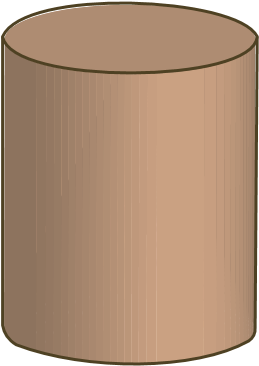 اسطوانة
مخروط
مكعب
موشور قائم
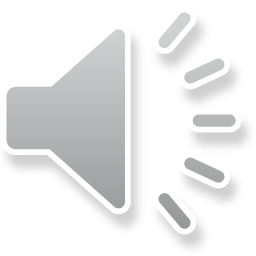 الفصل الحادي عشر          الدرس الاول
املأ الجدول بما يناسبه
الاسم
المجسم
عدد السطوح
عدد الاضلاع
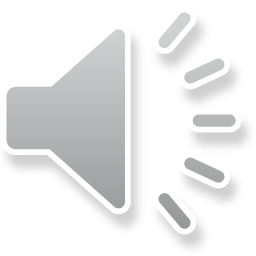 تنويه هام
عزيزي الطالب:

                                ا                            ارجو حل التمرين الموجود في الملف المرفق مع الفيديو


                                                 عزيزي ولي امر الطالب :   

 ارجو متابعة التلميذ في حل التمرين                                                                                               
                                                        
أتمنى لكم النجاح والتوفيق                        والسلام عليكم ورحمة الله وبركاته                       
دمتم بخير
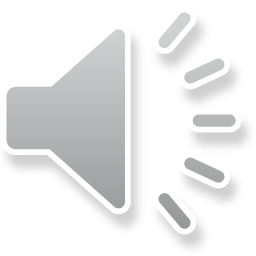